Introduction, Meeting Objectives and roadmap
Roy Freeman, MD
Professor of Neurology, Harvard Medical School
Center for Autonomic and Peripheral Nerve Disorders
CONCEPPT
CONCEPPT
Consortium on Clinical Endpoints and Procedures for Peripheral Neuropathy Trials
Consortium on Clinical Endpoints and Procedures for Peripheral Neuropathy Trials
Consortium on Clinical Endpoints and Procedures for Peripheral Neuropathy Trials (CONCEPPT)
Meeting: Measurement tools for peripheral neuropathy - October 2015
Published Manuscript:
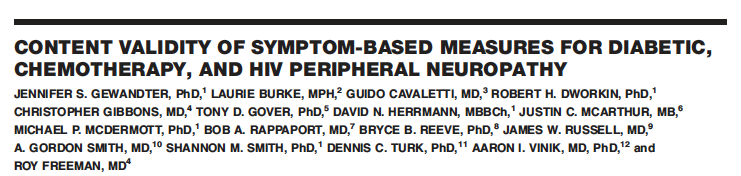 Manuscript in preparation:
Clinician-rated sign measures for peripheral neuropathy: ACTTION systematic review of content
Meeting: CIPN trial design considerations - March 2017
Published Manuscript:
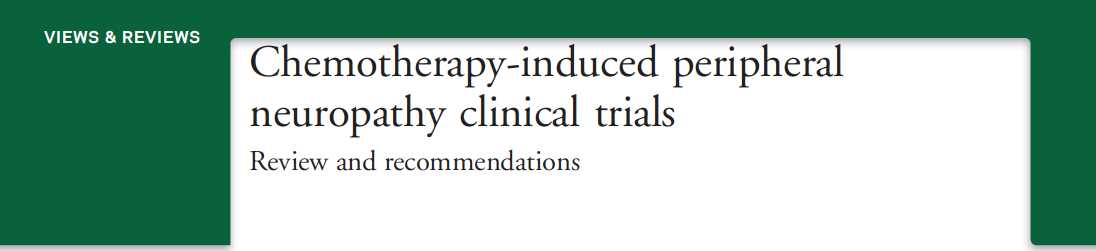 Manuscript in preparation:
Clinical trial design for prevention of chemotherapy-induced peripheral neuropathy: ACTTION recommendations.
CONCEPPT/IDNC meeting - Evidence-Based Taxonomy for Diabetic Peripheral Neuropathies -  December, 2017.
Manuscripts in preparation:
Taxonomy of generalized diabetic peripheral neuropathy
Taxonomy of focal and segmental diabetic peripheral neuropathy
CONCEPPT meeting on small fiber neuropathy - April 2018
Manuscript in preparation:
Systematic review of small fiber neuropathy
Manuscript(s) to be prepared:
Case-definition of small fiber neuropathy/Inclusion and exclusion criteria for small fiber neuropathy clinical trials
Small Fiber Neuropathy- Meeting objectives and Roadmap -
Roadmap
Epidemiology
Dimensions of the problem
National differences
Impaired glucose tolerance

Laboratory work-up
When is a neuropathy idiopathic – what tests or combinations of tests are necessary
Neuropathy associated with impaired glucose tolerance
Neuropathy associated with polymorphisms
Treated identified cause
Roadmap
Genetic factors
Is genotyping obligatory in a small fiber neuropathy clinical trial
Balanced/stratified randomization based on genotype
Therapeutic implications
PNRR registry study

Immunological factors
Does immune-mediated small fiber neuropathy exist?
If so, what is the phenotype
Are there diagnostic biomarkers?
Are there prognostic biomarkers?
Roadmap
Questionnaires and other instruments
Disease specific
General sensory and pain
General autonomic
Screening tools, phenotype defining

Inclusion criteria
Is skin biopsy necessary – can QST and the examination suffice
If obligatory
Laboratory
Time-frame
Is QST necessary – can the clinical examination suffice 
Structured examination for SFN
Bedside QST
Roadmap
Inclusion criteria (cont’d)
Autonomic testing
Corneal confocal microscopy

Exclusion criteria
Nerve conduction studies ?
Large fiber abnormalities ?
Housekeeping
Please silence your cell phones.
Microphones are voice-activated; please speak directly into the microphone and state your name before speaking.
The meeting is being audiotaped for transcription purposes.
Please sign-in at the registration desk if you haven’t already done so.
Lunch will be in the Dupont Room (Conference Level)
Internet access code:  ICGL2018
Restrooms are located outside of the meeting room to the left.
If you need any assistance please stop by the registration desk located outside the meeting room.